Making Your Own IGR Learning Packs
An IGR Training Manual for Teachers
Making Your Own IGR Learning Packs
How to Make Your Own Learning Packs
Select a short, lovely book (a story or rhyme – no more than 100 – 250 words) at what you think is the right reading level for this group of children
Make sure it is at an easier Book Band level than the class reading books they are on

Refer to the Mapping Standard Measures Chart if you are unsure about this
Choose Instructional Level reading material
Make sure that no more than 1 in 10 words is going to be overly challenging for this group of children (for a 150-word text this will be
    15 words, or for a 180-word text this will  
    be 18 words). For longer texts please select
    what you consider are the 18 words that will
    give the children the most difficulty
Identify words beyond the children’s current level of accomplishment
List the 14 – 18 words you think will present the children with most difficulty (refer to the
    Mapping Standard measures Chart as 
    necessary)

Make a Lotto game of 4 basecards (18 words, 9 per card, as 6 words in common and 3 additional words per card, or 14 words, 8 per card, as 6 words in common and 2 additional words per card)
Make the Lotto baseboards attractive for the children
Lotto Cue cards
Make a set of Lotto Cue cards (14 or 18 words)

Write the words clearly in case you need to use them for a Matching Game (visual-visual-phonological learning) instead of or as well a Recognition Game (phonological-visual checking)
Making a Go Fish Game
Make a Go Fish Game by picking out 12 – 15 phrases from the text you have chosen, and write them onto pairs of cards

Make them beforehand unless you have your own copy of the book (the children may be taking the books away with them once they have had their lesson)
Making a Word Pelmanism game
Pick out 6 – 9 words for a Pelmanism Game (this is for your TA). These can be subdivided:
    write decodable words in blue and 
    sight words in red

   Refer to the Mapping Standard Measures 
   Chart to check what words count as decodable 
   for the reading level of the book
NB: Instructional Level texts and IGR Lesson Methodology
The child-text interface: a small window of 
      opportunity for learning

(2) The importance of Instructional Level texts:
     these provide a good balance of the 
     unfamiliar and the familiar in a ratio of 1:10

(3) IGR Lesson Methodology seeks to bypass any
     chance of error in the matching of books to 
     readers for best learning outcomes
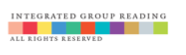